HIGHER EDUCATION IN LITHUANIA:Academic and Cultural Excellence at VMU
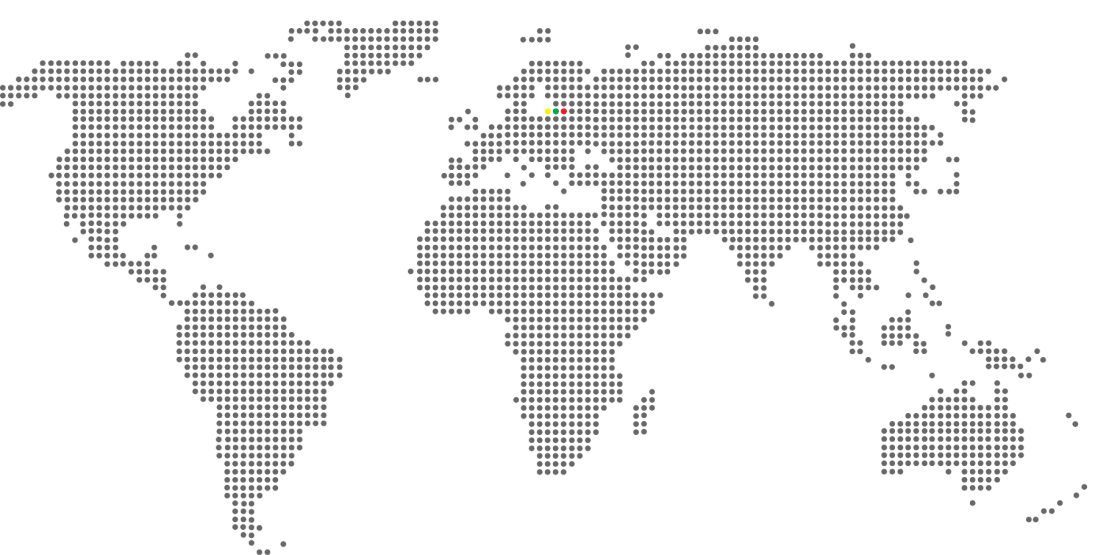 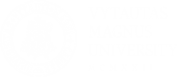 LT: Location
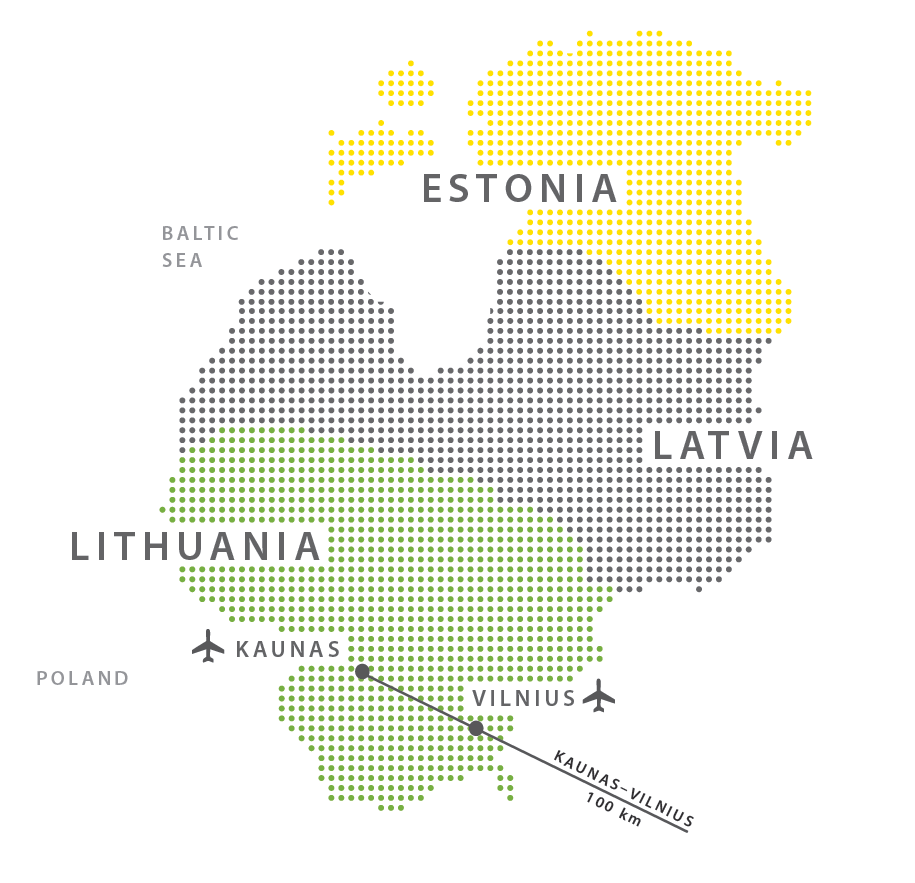 Located in Northern Europe
Is 1 of 3 Baltic states
On the southeastern shore of the Baltic Sea
A MEMBER OF:
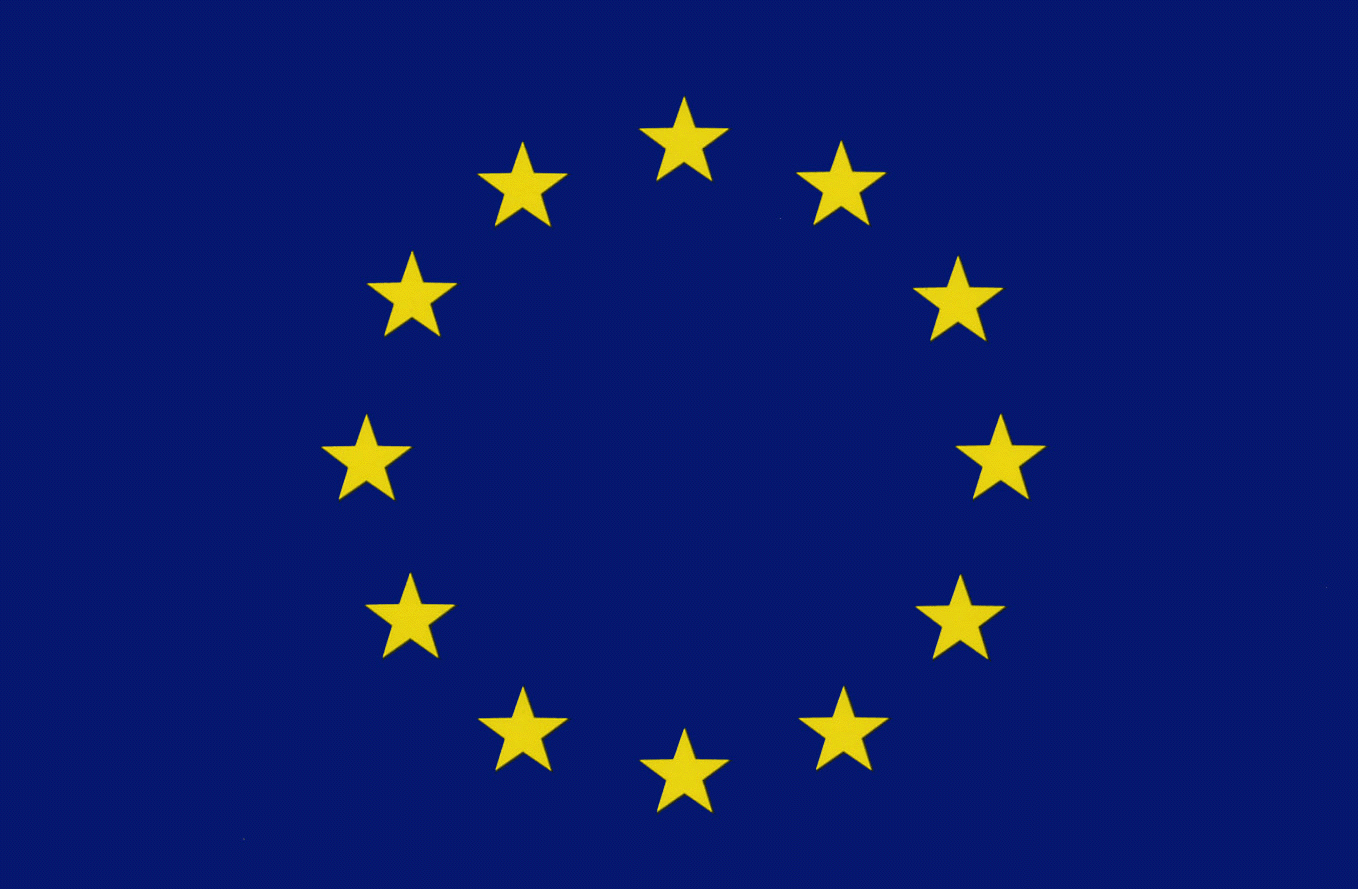 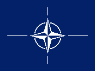 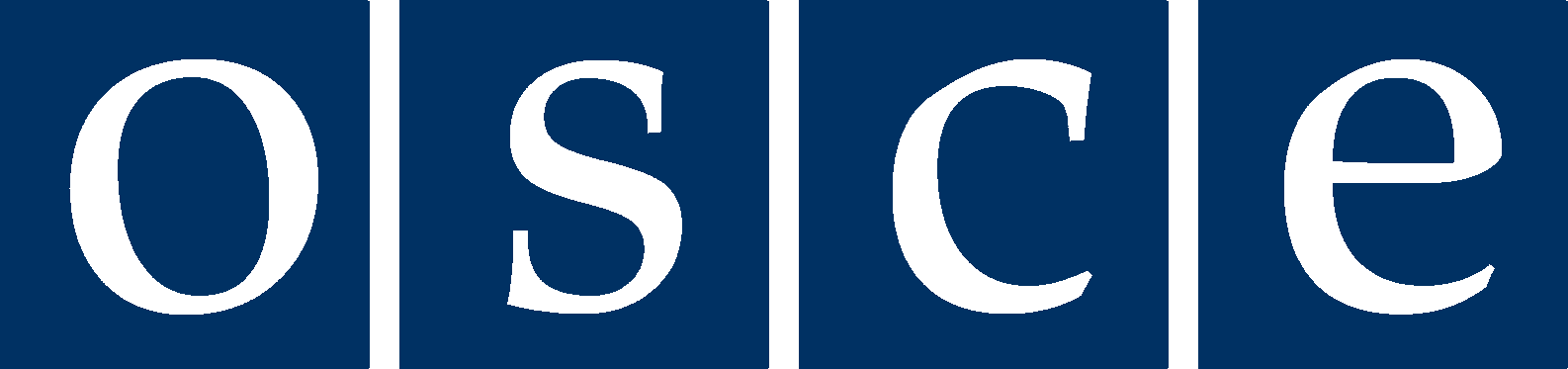 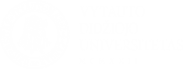 LT: General Facts
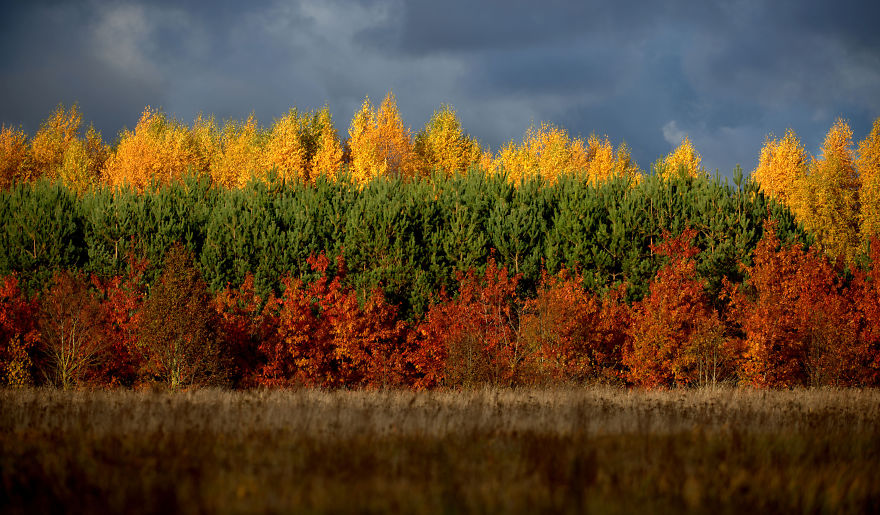 Republic of Lithuania
Vilnius
~3 mln. (83 % Lithuanians)
Lithuanian
Euro (€)		  
Roman Catholic
Vilnius, Kaunas, Klaipėda, 
Šiauliai
OFFICIAL NAME
CAPITAL
POPULATION
LANGUAGE	
CURRENCY		  
RELIGION
THE LARGEST CITIES
EEST
GMT + 2
GMT + 3 Daylight Saving Time
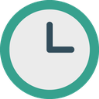 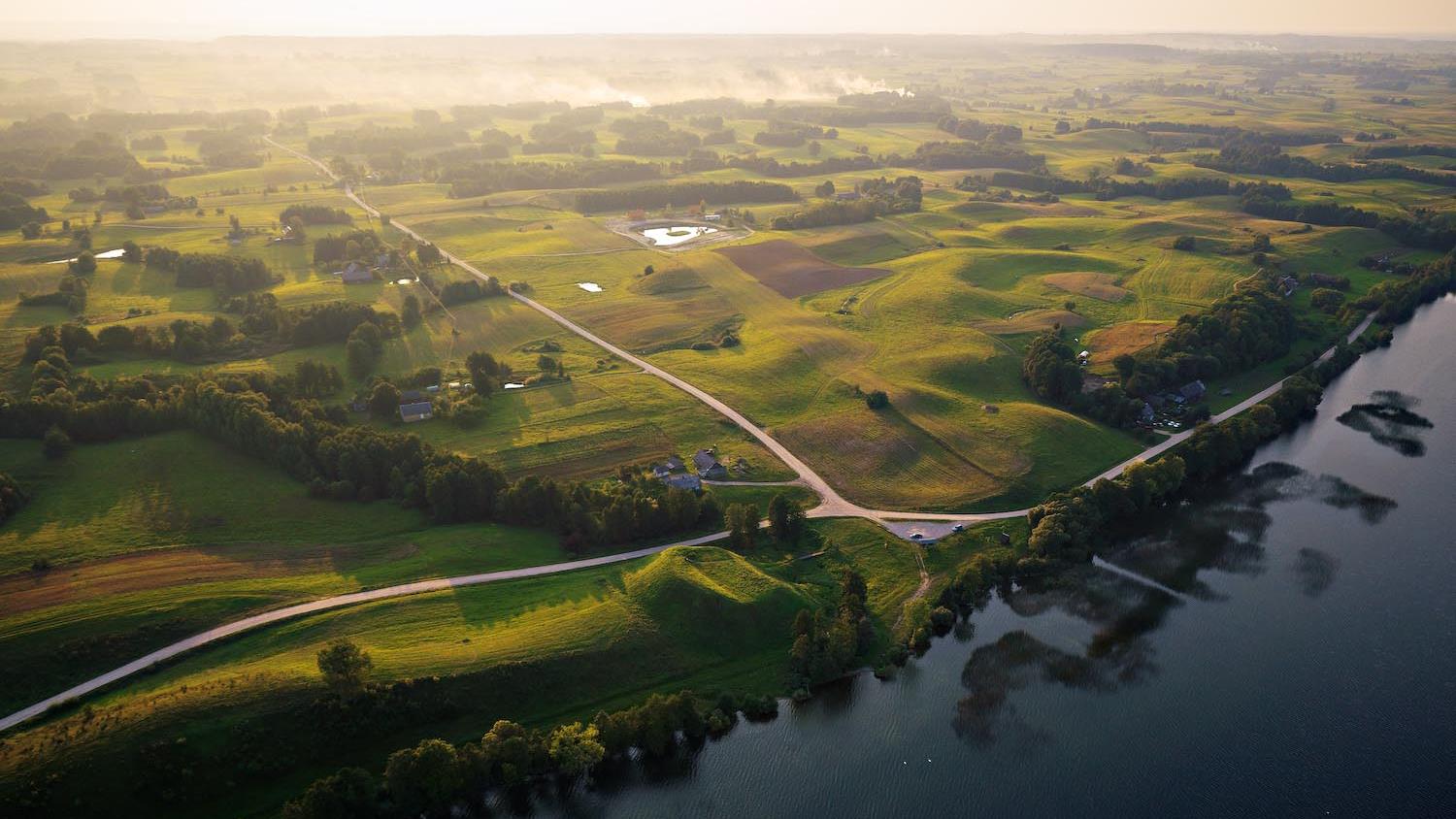 [Speaker Notes: Is a member of NATO, European Union,]
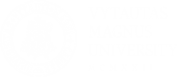 LT: Interesting Facts
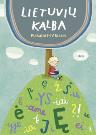 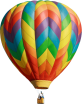 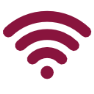 Fastest public 
Wi-Fi in the world 
(15,4 Mbps)
The highest number of hot air balloons per person in the world
It’s the oldest living 
Indo-European language 
in the world
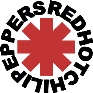 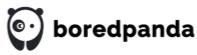 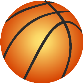 Boredpanda.com was launched and is maintained by Lithuanians
Basketball here is as a second religion
Anthony Kiedis 
is ¼ Lithuanian
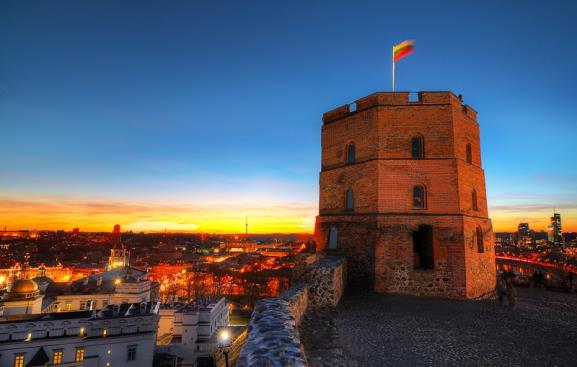 LT: Vilnius
Capital and the biggest city
~523 K inhabitants
Old town protected by UNESCO since 1992
3rd Lonely Planet destination for 2015
Multicultural city (~58 % Lithuanians)
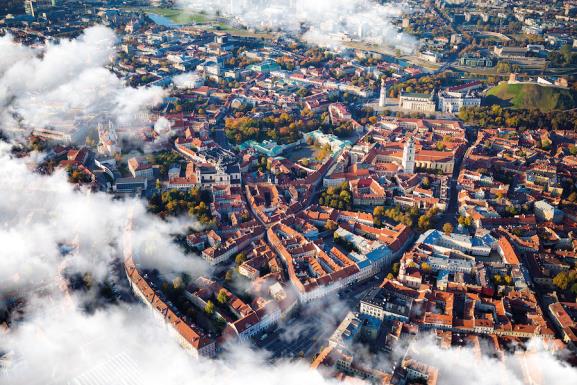 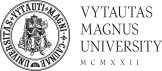 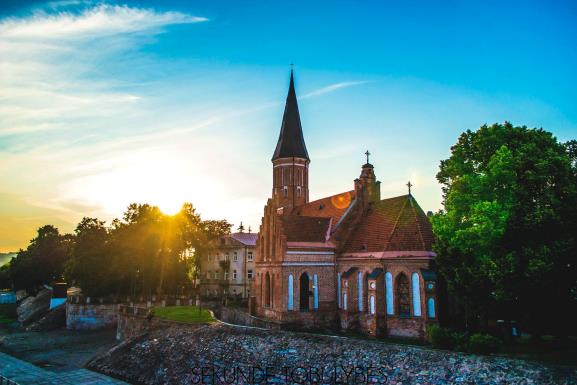 LT: Kaunas
Temporary capital of Lithuania
~301 K inhabitants
Highly appreciated interwar architecture
City of students (~50 K students each year)
Has longest pedestrian street in Eastern Europe
Located at the confluence of the rivers Neris and Nemunas
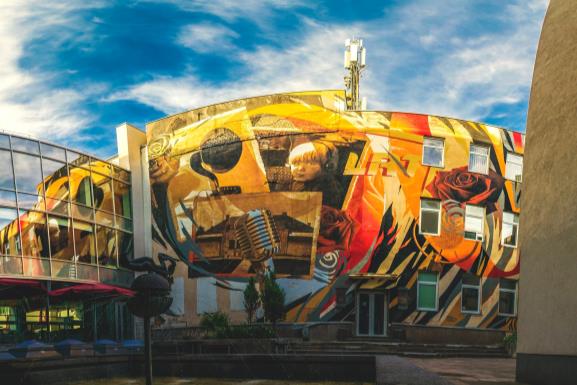 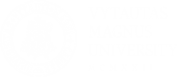 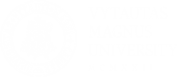 LT: Kaunas
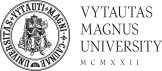 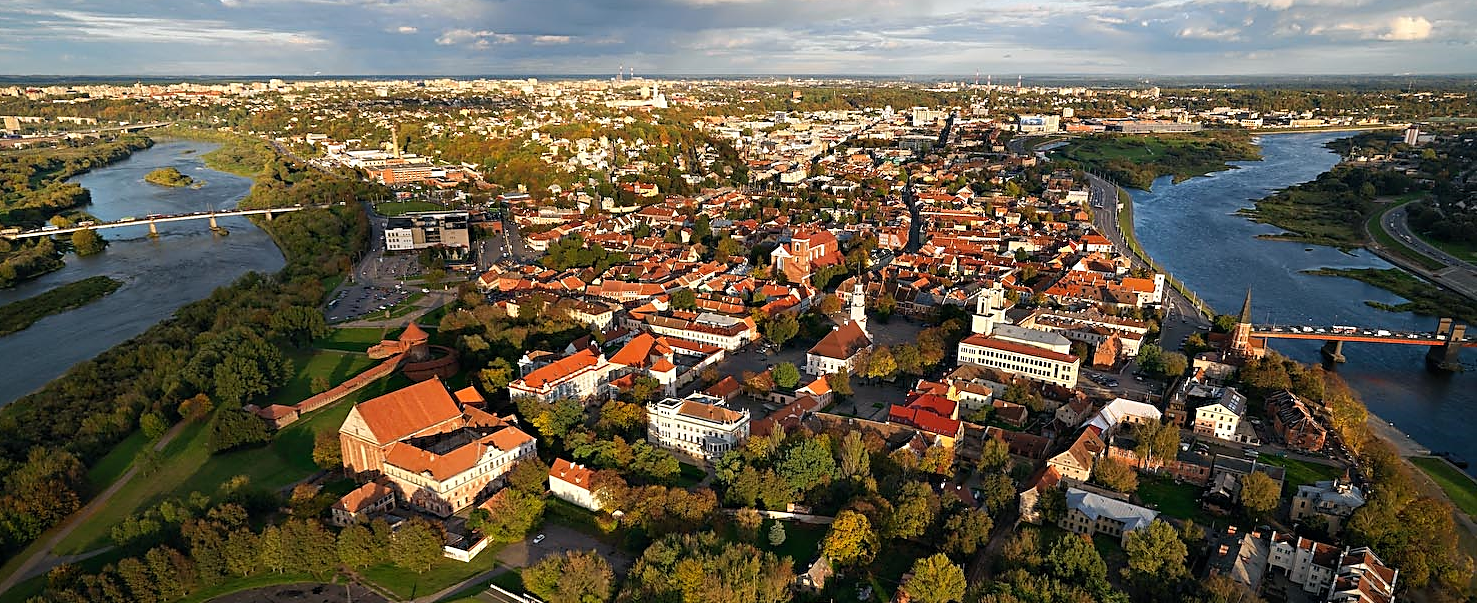 [Speaker Notes: Video: www.youtube.com/watch?v=8NHD6UEtUhY]
LT: Higher Education
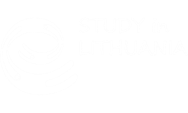 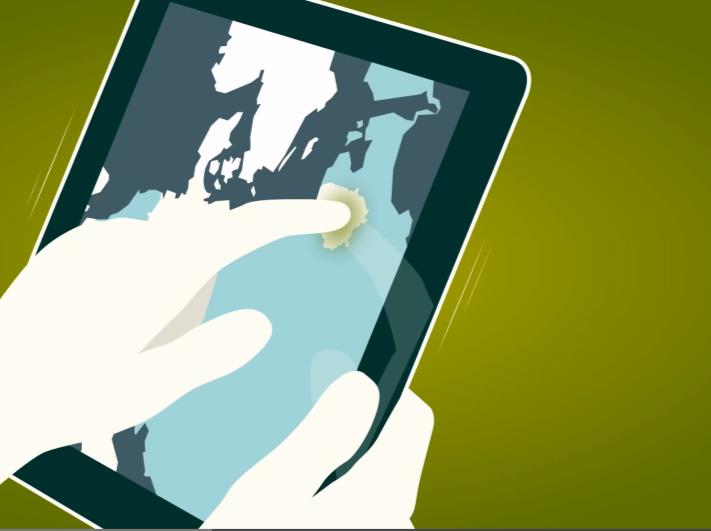 Degree studies in EN
Academic roots reach XVI century
Use of ECTS system
Part of European Bologna process
Various mobility programmes
Various scholarships
So WHY 
study in 
Lithuania?
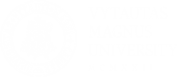 [Speaker Notes: Video: www.youtube.com/watch?v=j3VVGQ3Cg-c]
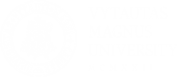 VMU: Vytautas Magnus University
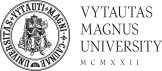 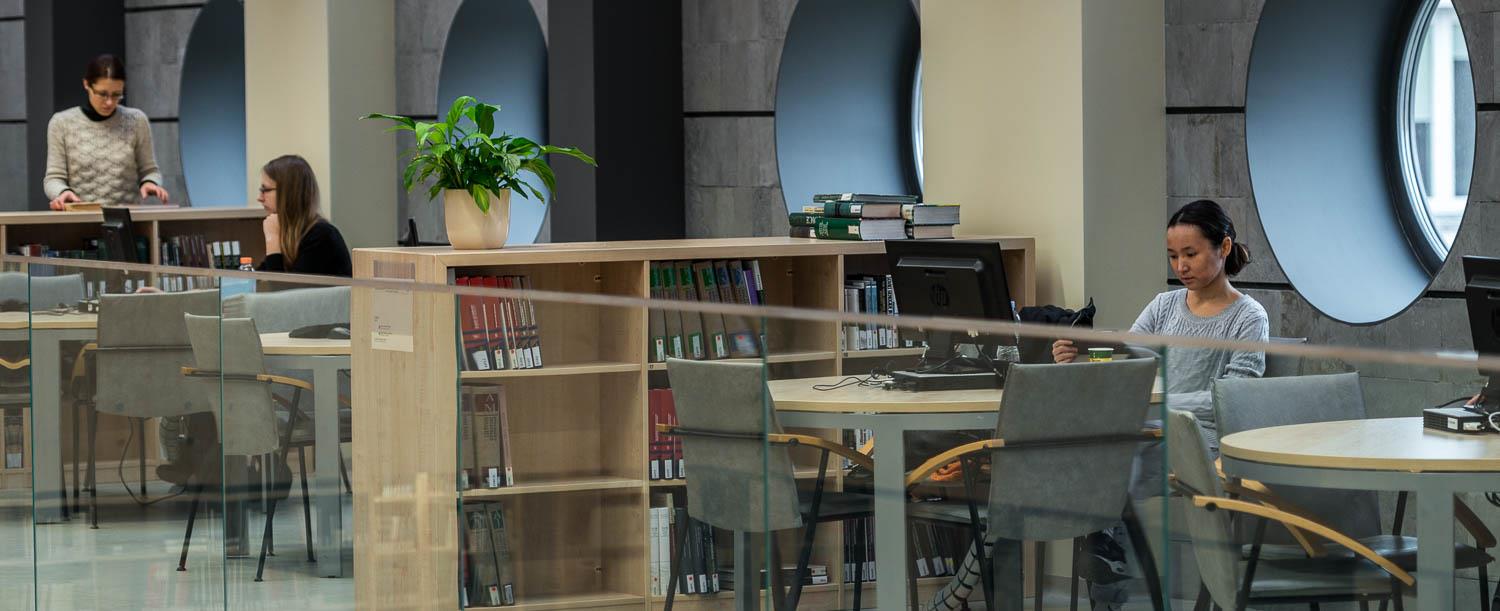 [Speaker Notes: Video: www.youtube.com/watch?v=ST3Kv_7R3d4]
VMU: Vytautas the Great
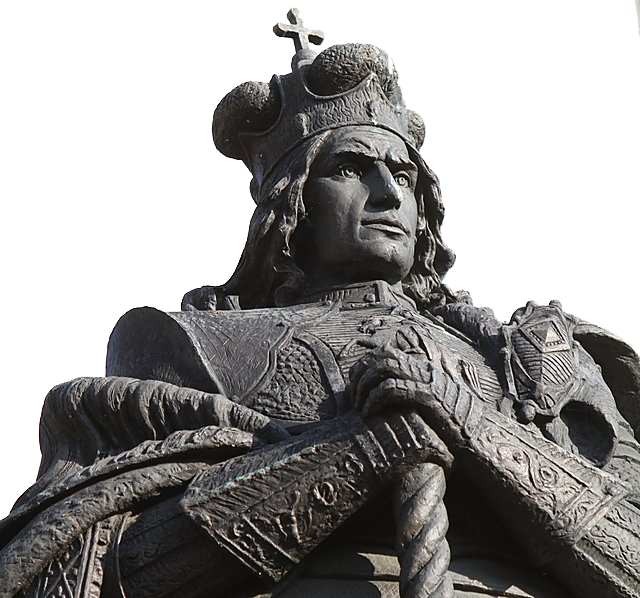 Grand Duke of Lithuania
Ruled from 1392 to 1430 
Brought the greatest military and political prosperity to the country
In 1410 won the Battle of Grünwald (Tannenberg) against Teutonic Order
During his reign the push eastward by the German Order was broken
Extended the state border all the way to the shores of the Black Sea
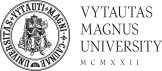 [Speaker Notes: Video: www.youtube.com/watch?v=Llqkhq2EQrY&t=2s]
VMU: Timeline
1950
1989
University was closed due to the historical reasons.
VMU was
re-established.
1930
University of Lithuania was renamed  to Vytautas Magnus University, commemorating 500 years of death of Vytautas Magnus.
After reorganization of courses of Higher Learning, the University of Lithuania was established.
1922
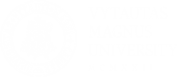 Course of Higher Learning were established as a temporary substitute for a university.
1920
VMU: In Numbers
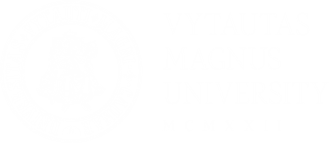 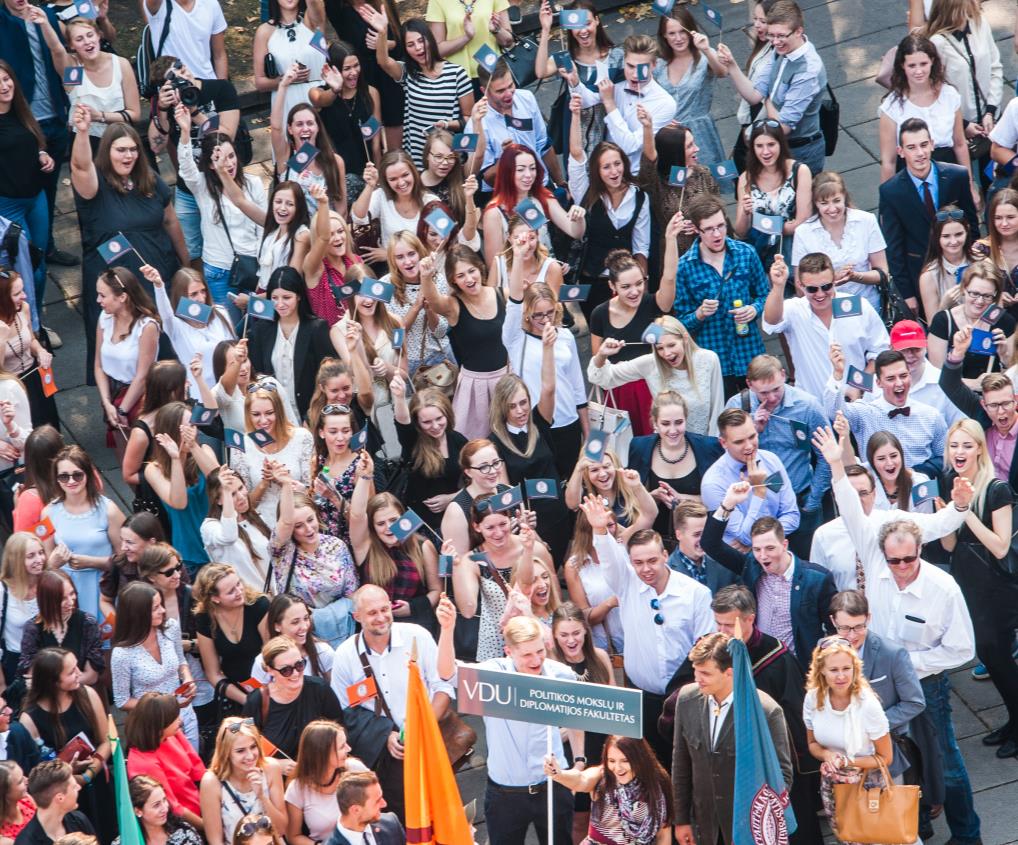 2
cities
10
faculties of:
Arts 
Catholic Theology 
Economics and Management 
Humanities 
Informatics 
Law 
Music Academy 
Natural Sciences 
Political Science and Diplomacy  
Social Sciences with Institute of Social Welfare
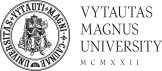 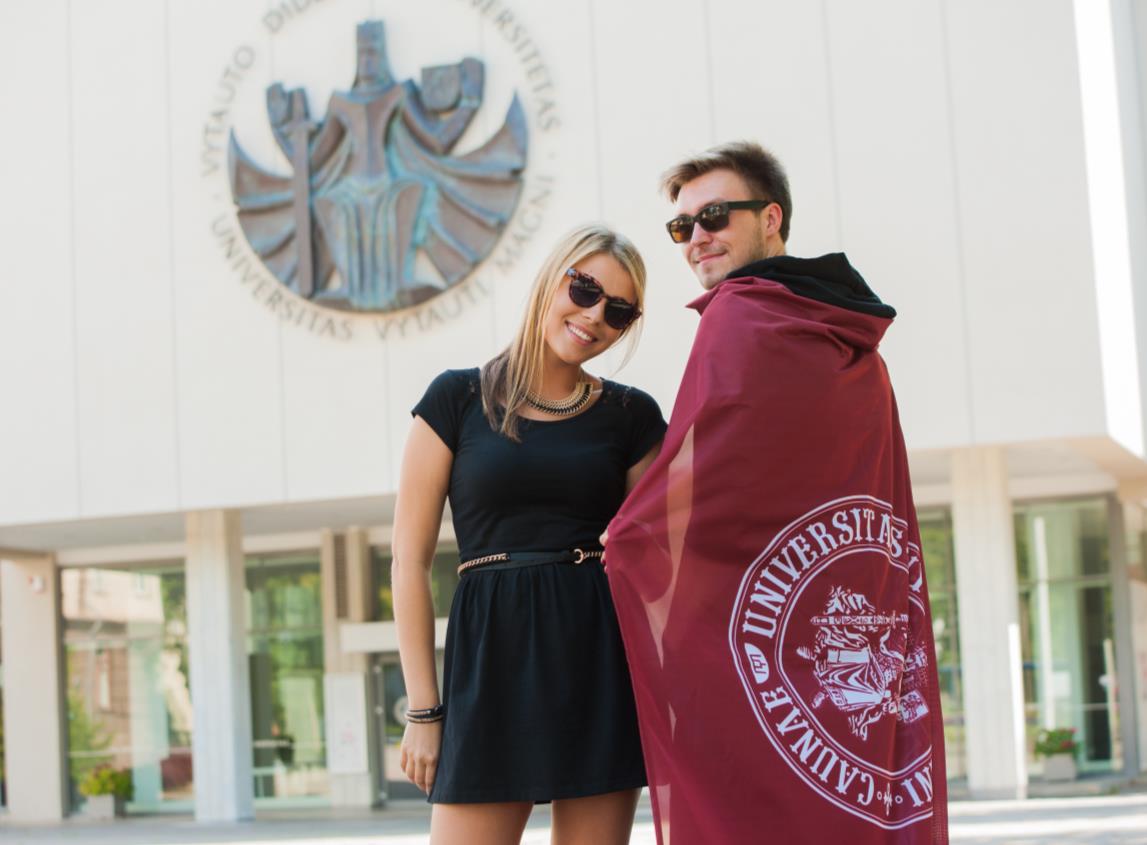 44
BA
49
MA
35%
programmes 
in EN
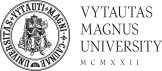 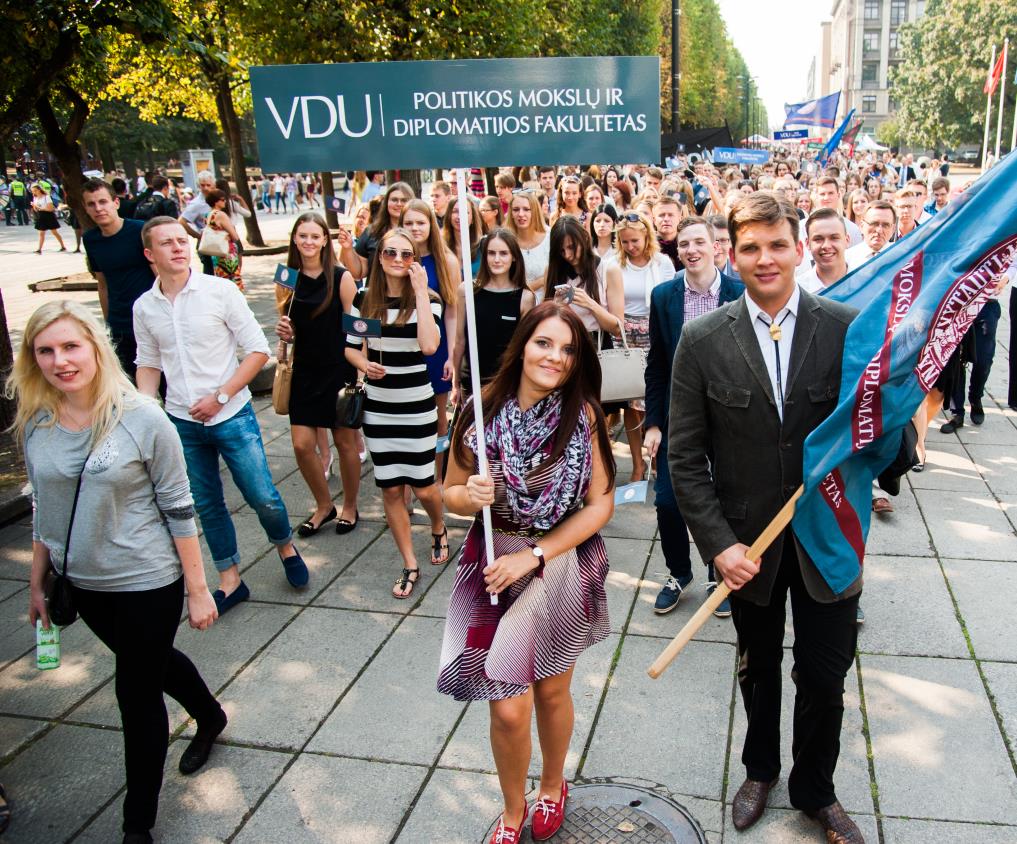 > 6 500
    BA and MA  
    students
> 35 000
graduates
(since’89)
> 200
   PhD students
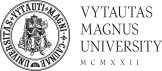 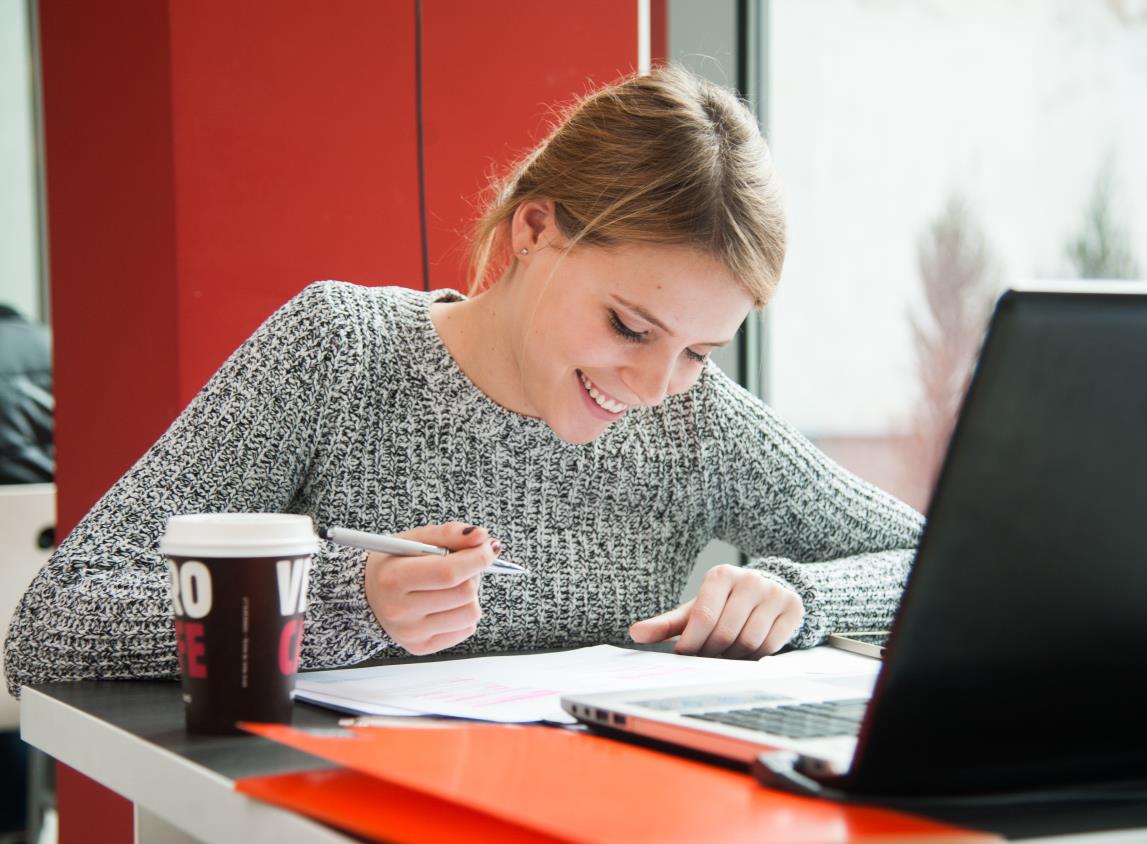 500+
courses
30
languages
18
PhD fields
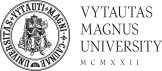 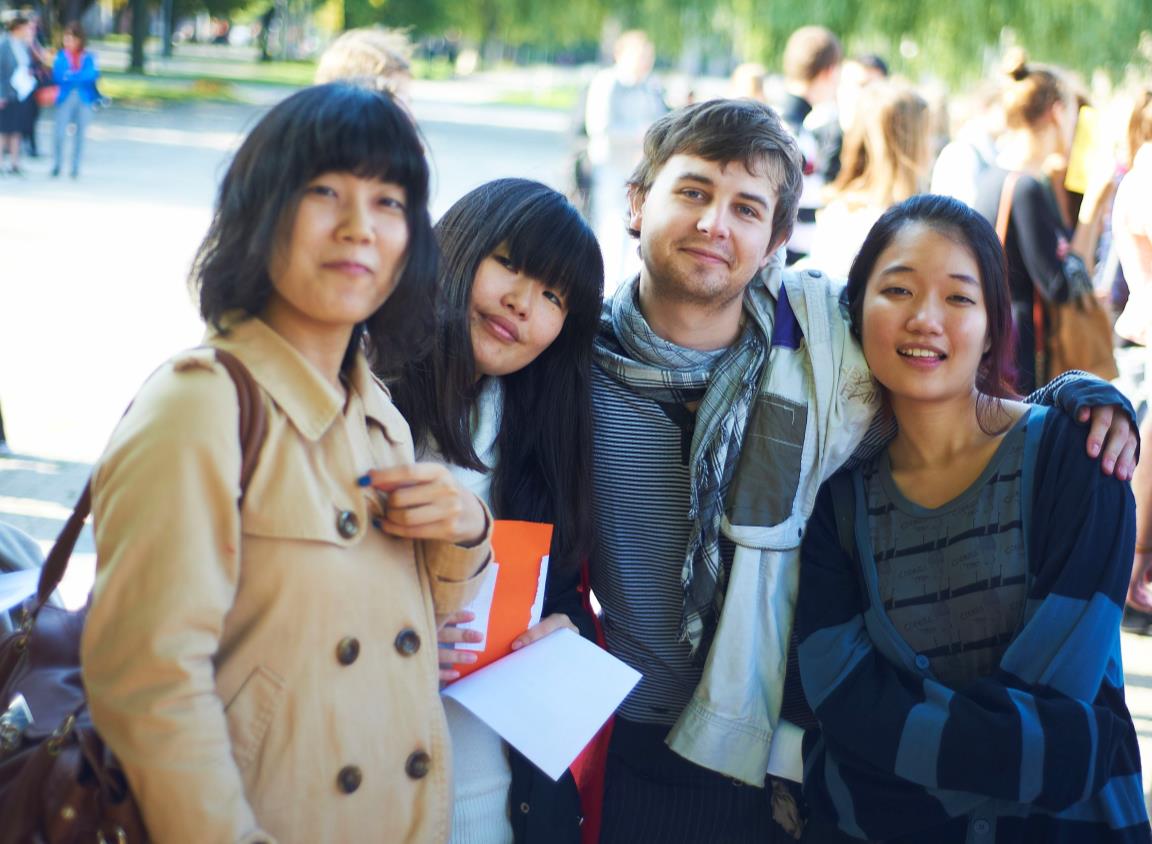 >700
int. students 
each year
>290
Erasmus+ partners
>180
Bilateral 
partners
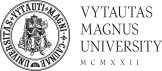 VMU: Study Programmes (Bachelor degree)
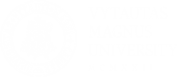 FACULTY OF POLITICAL SCIENCE AND DIPLOMACY 
International Politics and Development Studies
World Politics and Economy 

FACULTY OF ECONOMICS AND MANAGEMENT
European Economy and Finance 

FACULTY OF INFORMATICS
Informatics Systems

FACULTY OF HUMANITIES
English Philology
FACULTY OF NATURAL SCIENCES
Biology 
Biotechnology 
Environmental Science and Ecology 

FACULTY OF SOCIAL SCIENCES
Social Work 
Society, Culture and Communication

FACULTY OF ARTS
Music Production
VMU: Study Programmes (Master degree)
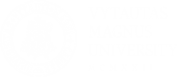 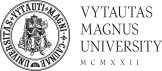 FACULTY OF LAW
International Business Law 

FACULTY OF NATURAL SCIENCES
Molecular Biology and Biotechnology 
Applied Biotechnology
Environmental Management

FACULTY OF HUMANITIES
Sociolinguistics and Multilingualism (Joint Degree)
East Asia Region Studies
Migration Policy and History of Diasporas

FACULTY OF SOCIAL SCIENCES
Applied Sociology
Social Work
Educational Management
Social Anthropology
FACULTY OF POLITICAL SCIENCE AND DIPLOMACY
Social and Political Critique 
Diplomacy and International Relations 
Diplomacy 
Journalism and Media Industries
MIREES: Interdisciplinary Research and Studies on Eastern Europe (Joint Degree)

FACULTY OF ECONOMICS AND MANAGEMENT
International Economics (Double Diploma)
Marketing and International Commerce (Double Diploma)
Finance  (Double Diploma)

FACULTY OF INFORMATICS
Applied Informatics 

MUSIC ACADEMY
Performing Arts
VMU: HOW TO Dream Apply?
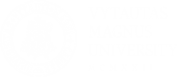 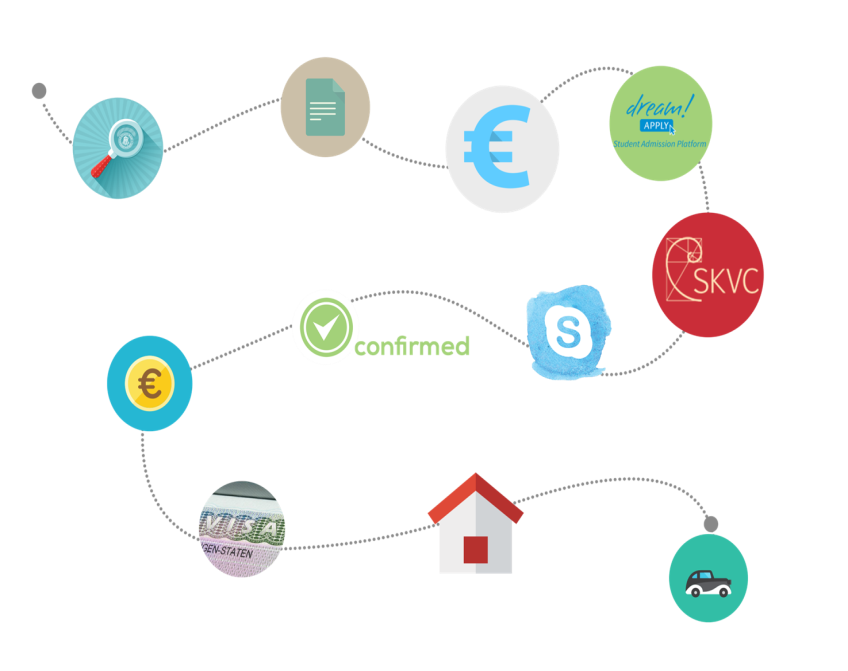 STEP 1 – Choose study programme at VMU
STEP 2 – Pay the application fee
STEP 3 – Apply on-line
STEP 4 – Assess your education documents
STEP 5 – Get ready for an interview
STEP 6 – Get confirmation of admission
STEP 7 – Sign the study contract
STEP 8 – Pay the tuition fee
STEP 9 – Check information for visa
STEP 10 – Get original documents
STEP 11 – Make an appointment at Lithuanian Embassy
STEP 12 – Book VMU dormitory
STEP 13 – Arrange your arrival
VMU&LT: Scholarships
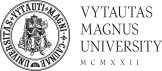 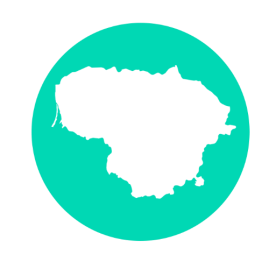 GET TO 
KNOW 
MORE: www.smpf.lt/en
full-time Master degree studies
short-term Lithuanian (Baltic) studies
Lithuanian diaspora
Lithuanian language and culture summer course
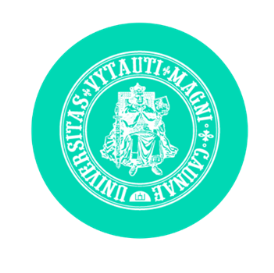 degree studies
exchange studies
Lithuanian diaspora
Ukrainian citizens
Lithuanian language and culture summer course
GET TO 
KNOW 
MORE: 
www.vdu.lt/en
VMU: Baltic Summer University
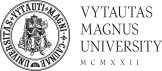 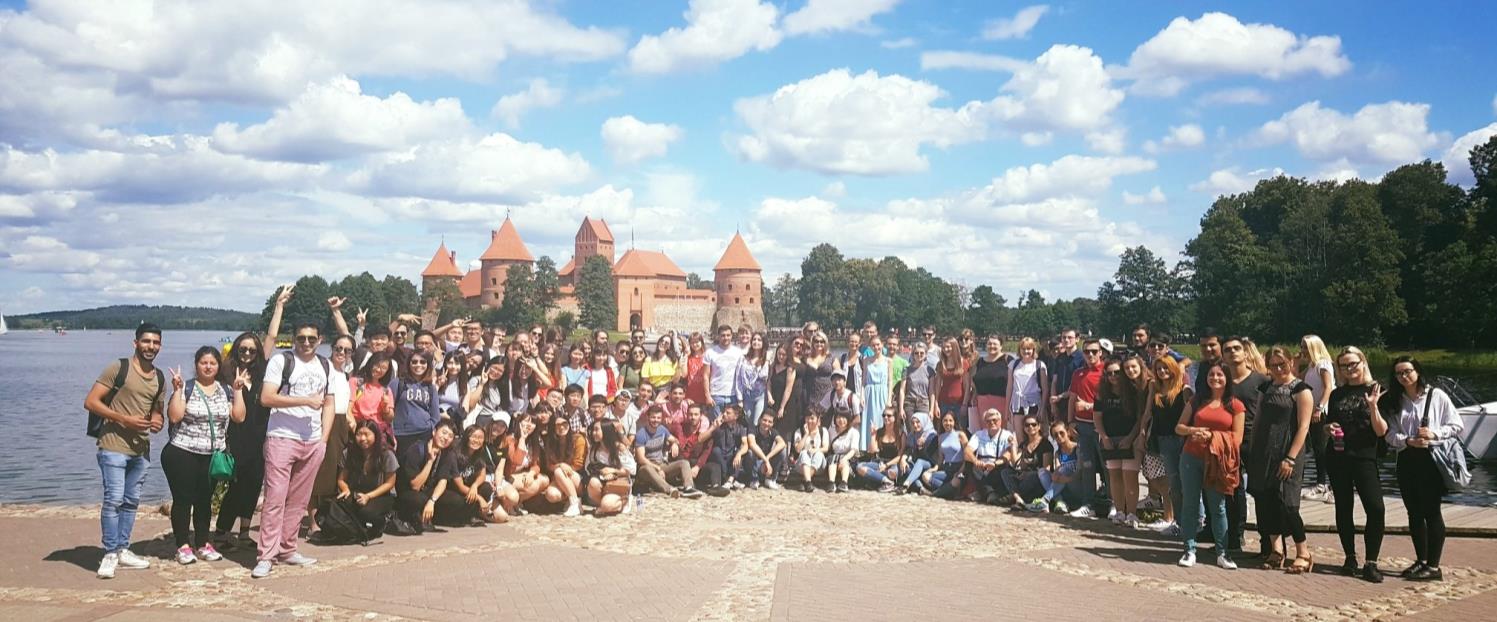 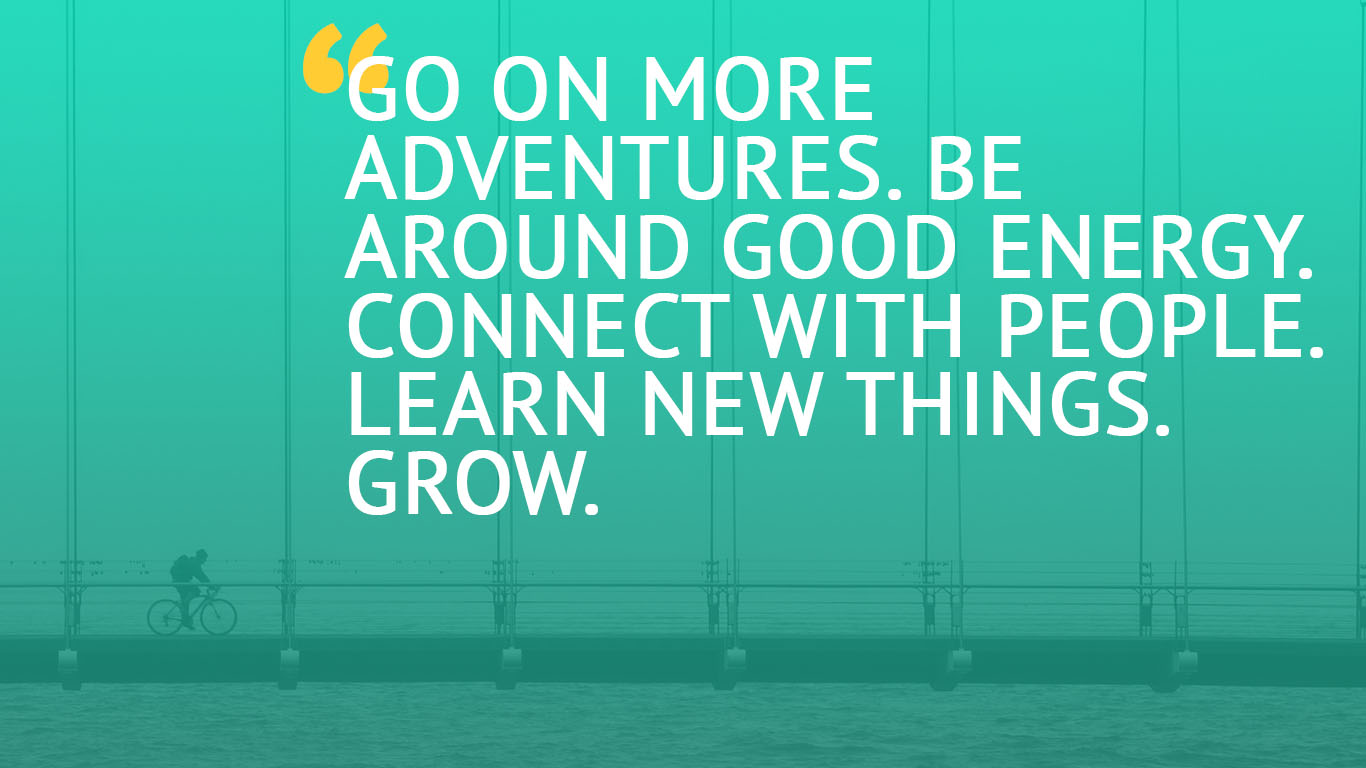 >25 academic organizations & clubs | Students’ Council | 
Sport Centre | Theatre
ESN VMU and VMU Mentors
Think different, think ESN VMU!
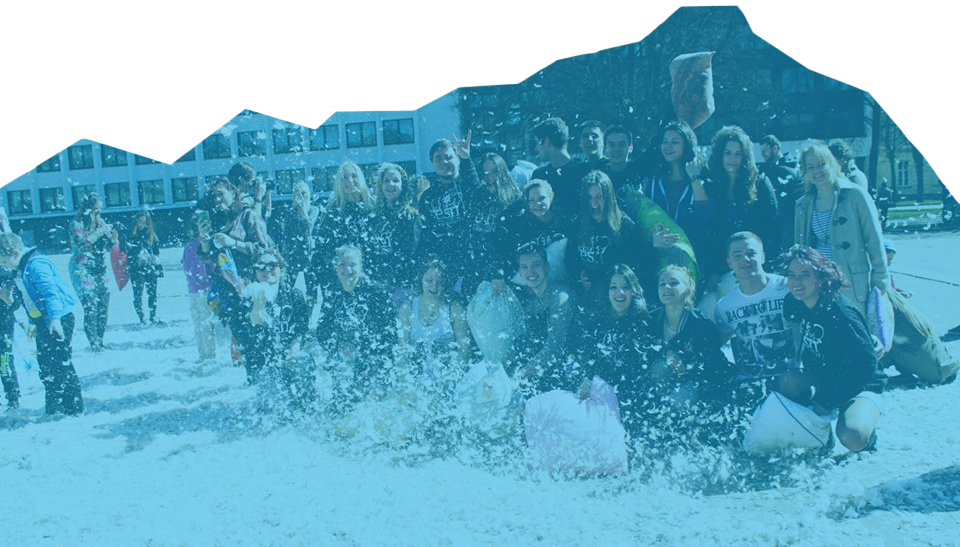 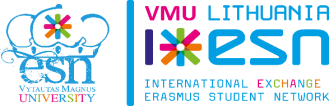 guiding I caring I entertaining I enriching
[Speaker Notes: A mentor is a student of Vytautas Magnus  University who has international and intercultural experience and will be there to help foreign students in all aspects.

A mentor:

Meets foreign student in the airport or bus/train station and accompany him/her to the living place;
Assists foreign student in orientating both at University and in Kaunas;
Helps foreign student in everyday matters & making new friends.]
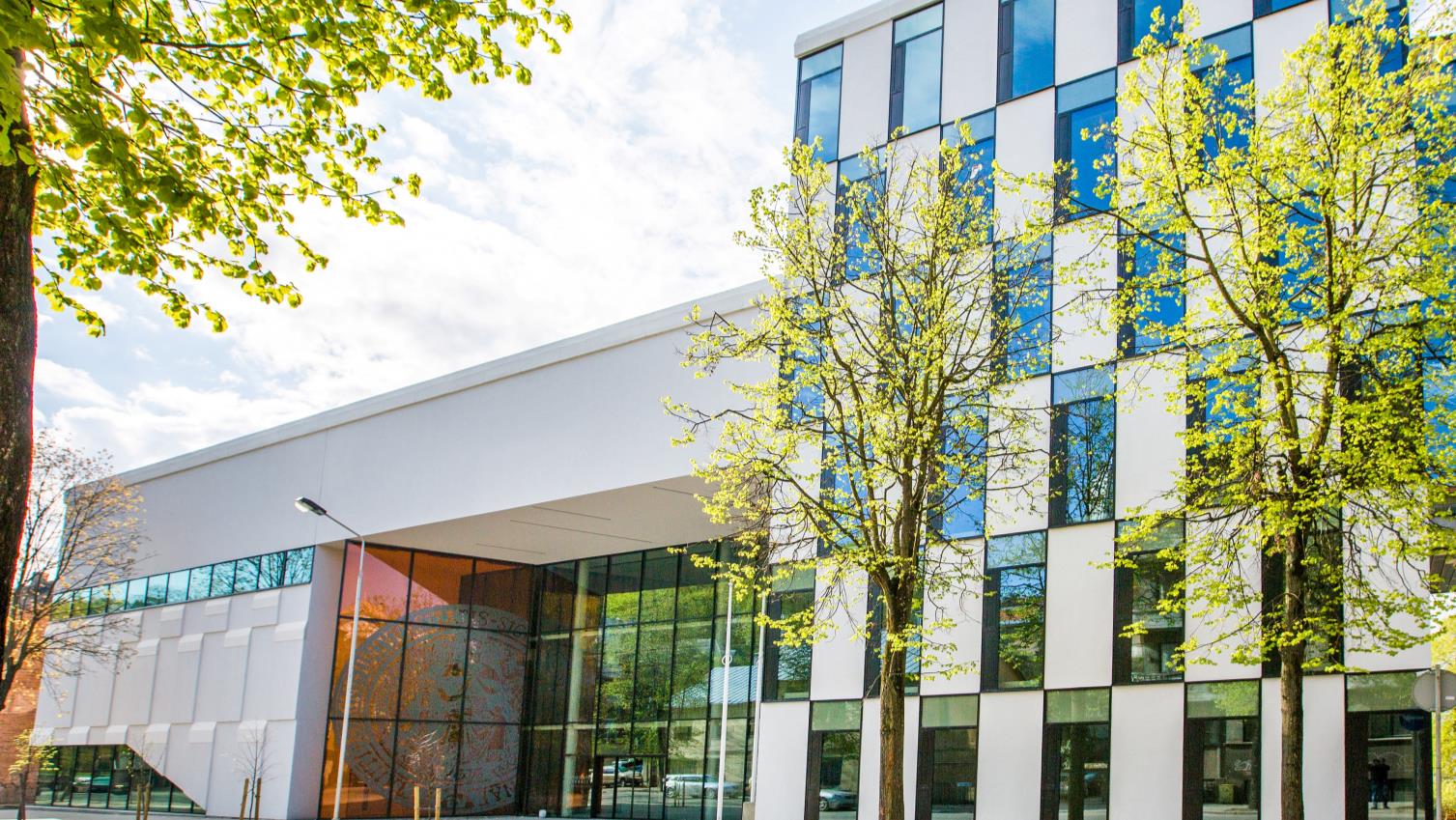 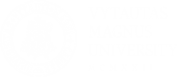 International Cooperation Department
Visiting address: V. Putvinskio g. 23, room 207-215
Phone: + 370 37 327 986
Email: international@vdu.lt
Website: www.vdu.lt/en
Facebook: VMU International
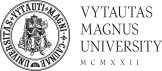 THANK YOU! 